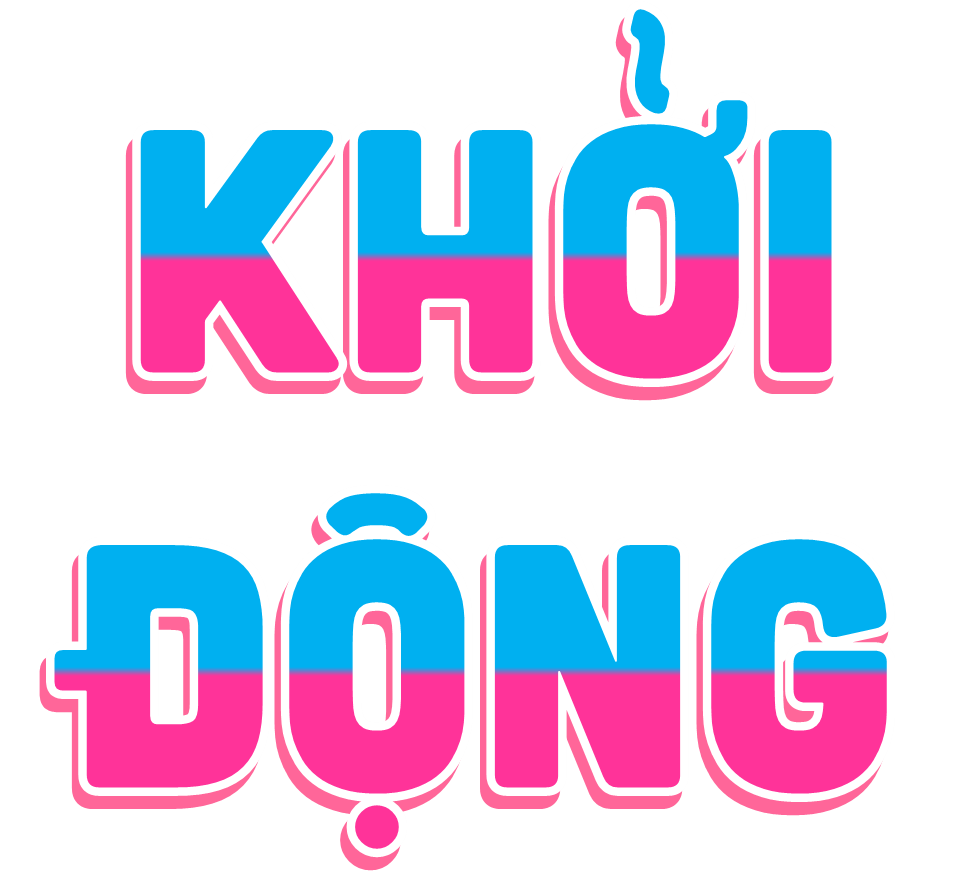 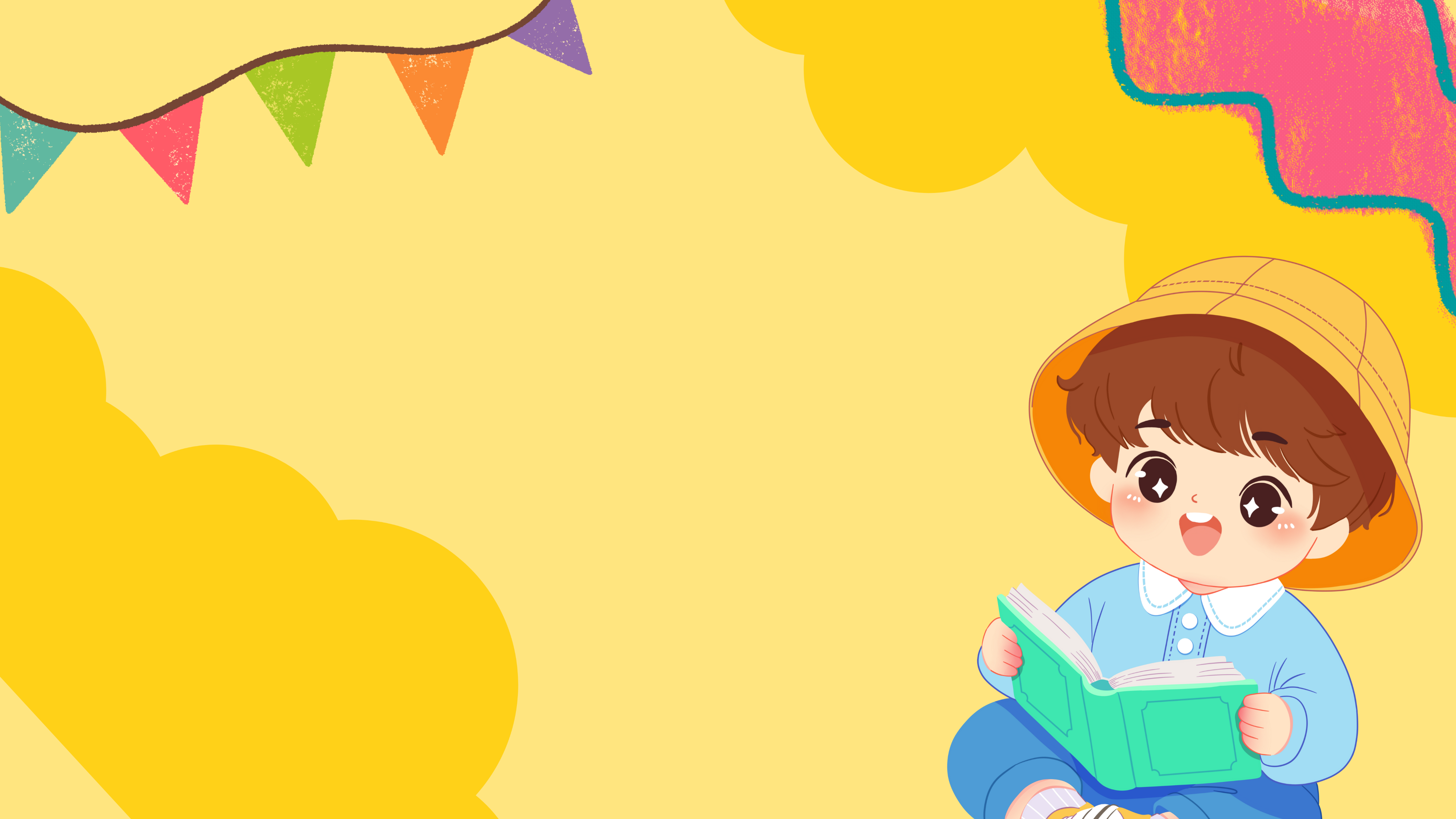 Quan sát các khu vực rộng lớn có dạng hình vuông cạnh dài 1km.
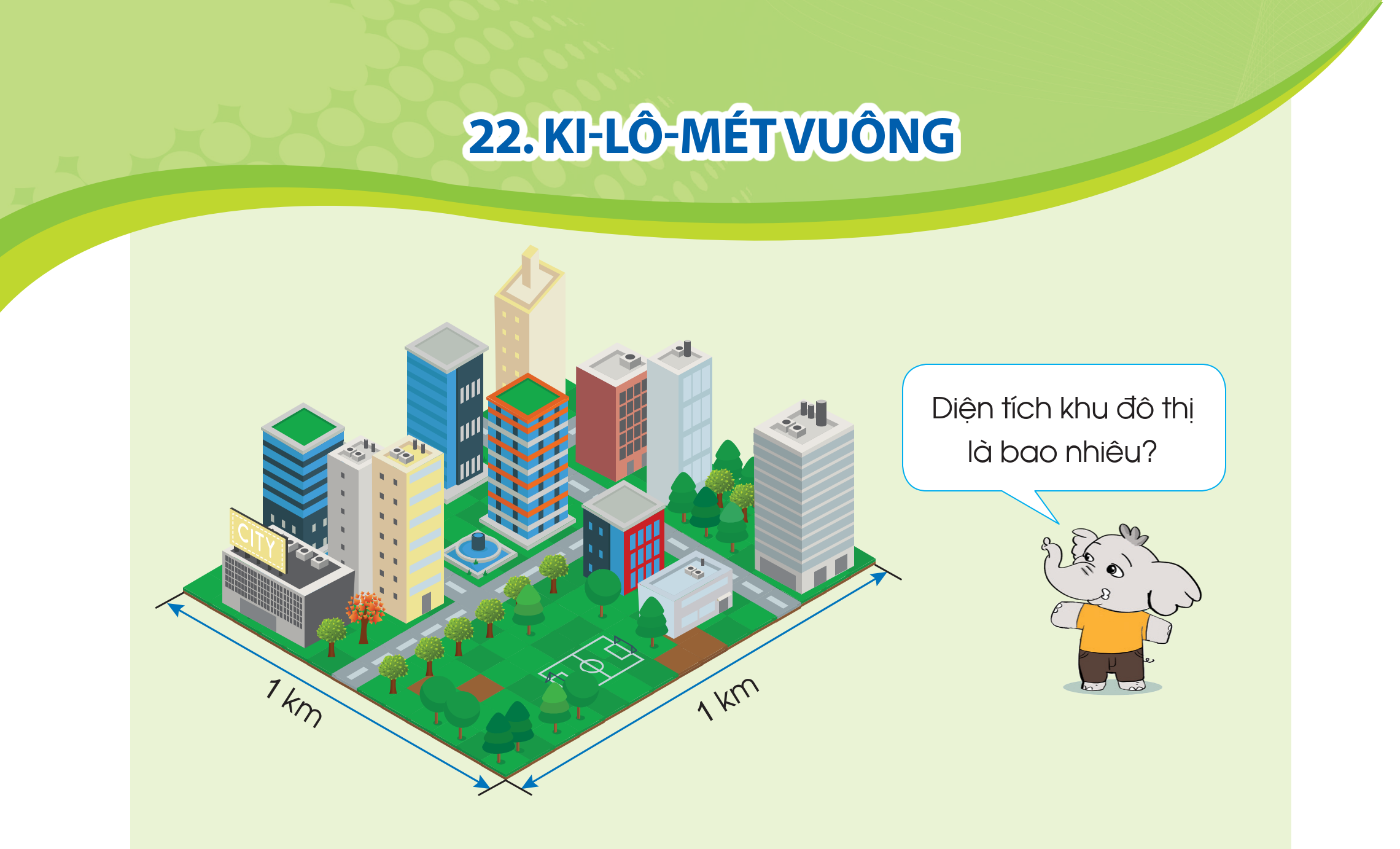 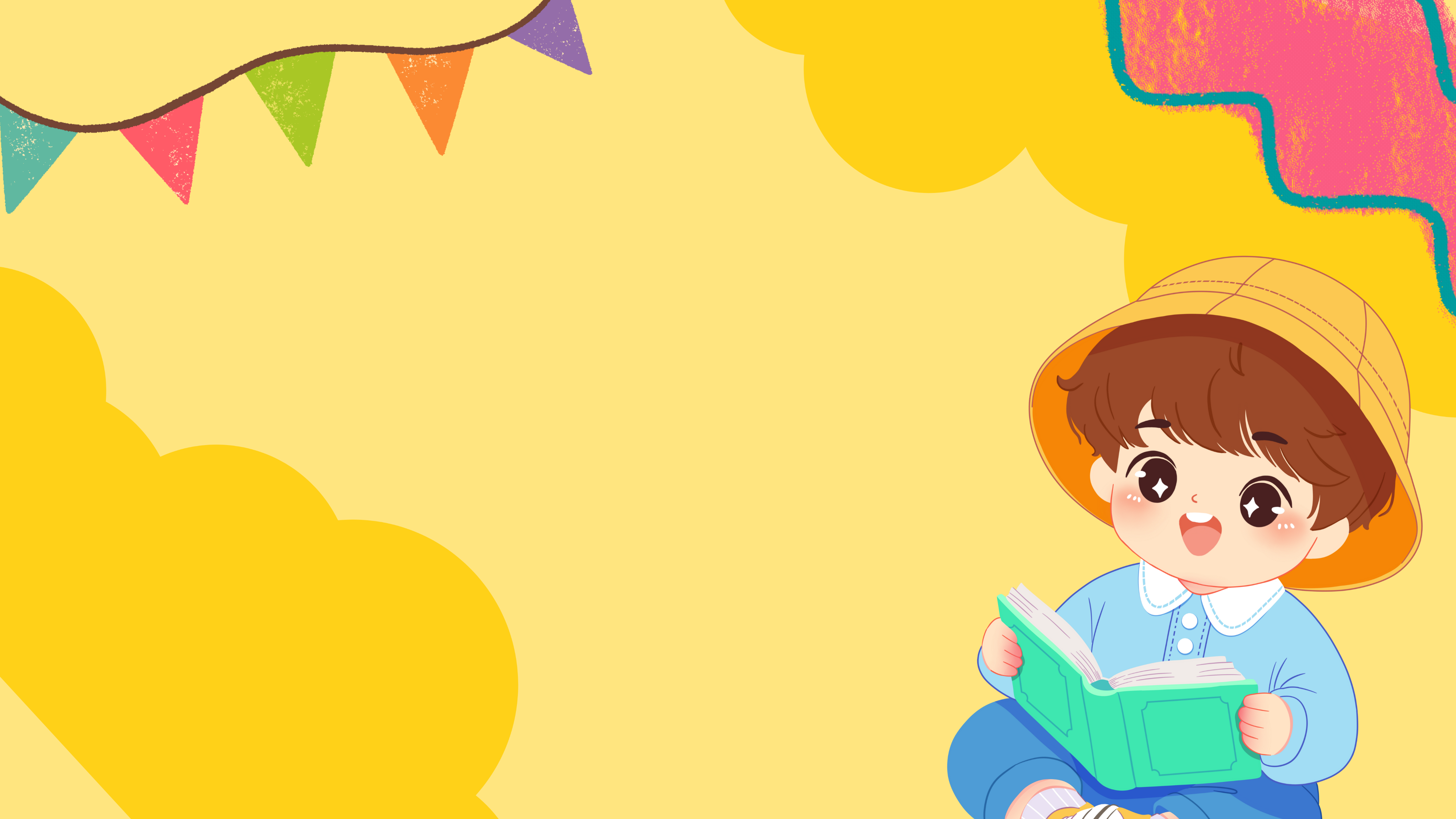 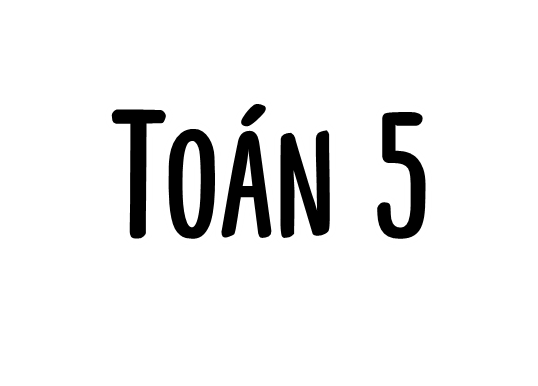 KI- LÔ- MÉT VUÔNG
KI- LÔ- MÉT VUÔNG
Tiết 1
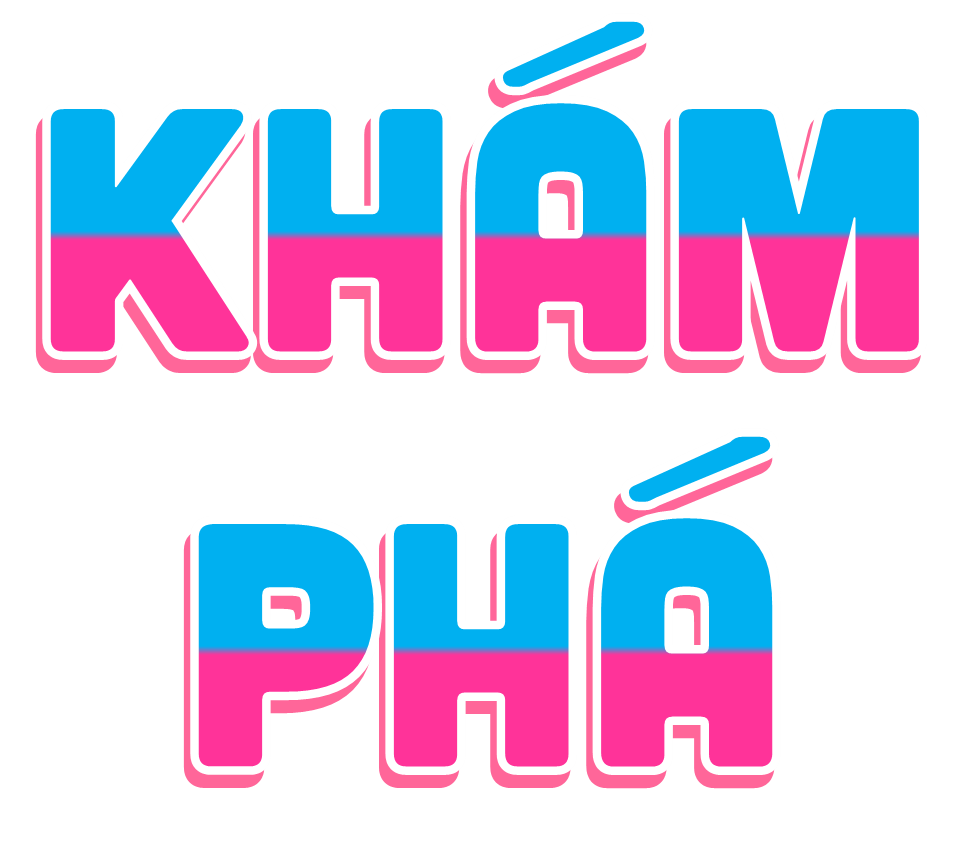 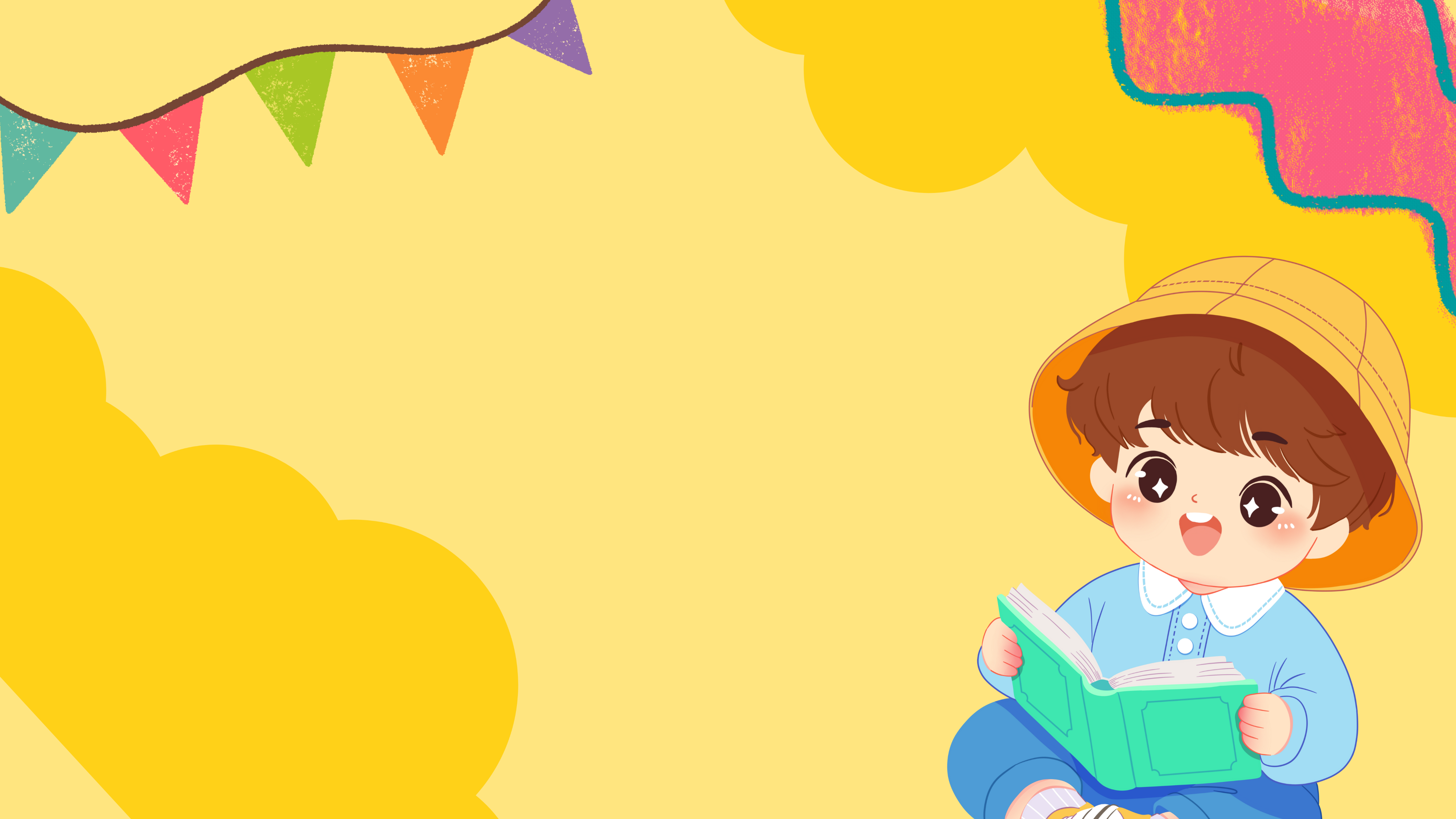 Để đo diện tích lớn như diện tích một thành phế. một khu rừng hay một vùng biển.... người ta thường dùng đơn vị ki-lô-mét vuông. Ki-lô-mét vuông là diện tích của hình vuông có cạnh dài 1 km.
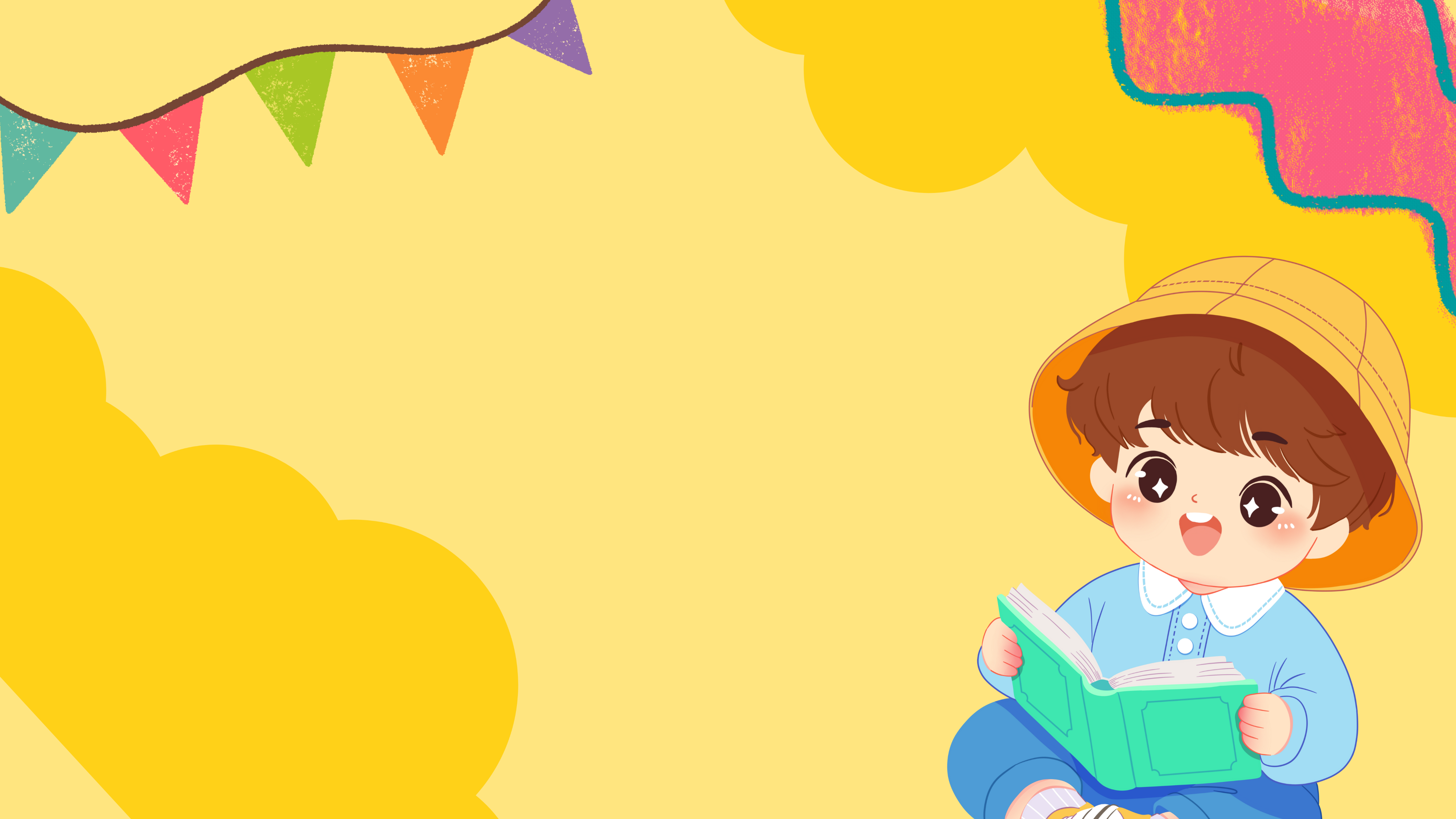 Cách viết: ki-lô-mét vuông viết là km2.
1 km2 = 1 000 000 m2; 
1 km2 = 100 ha.
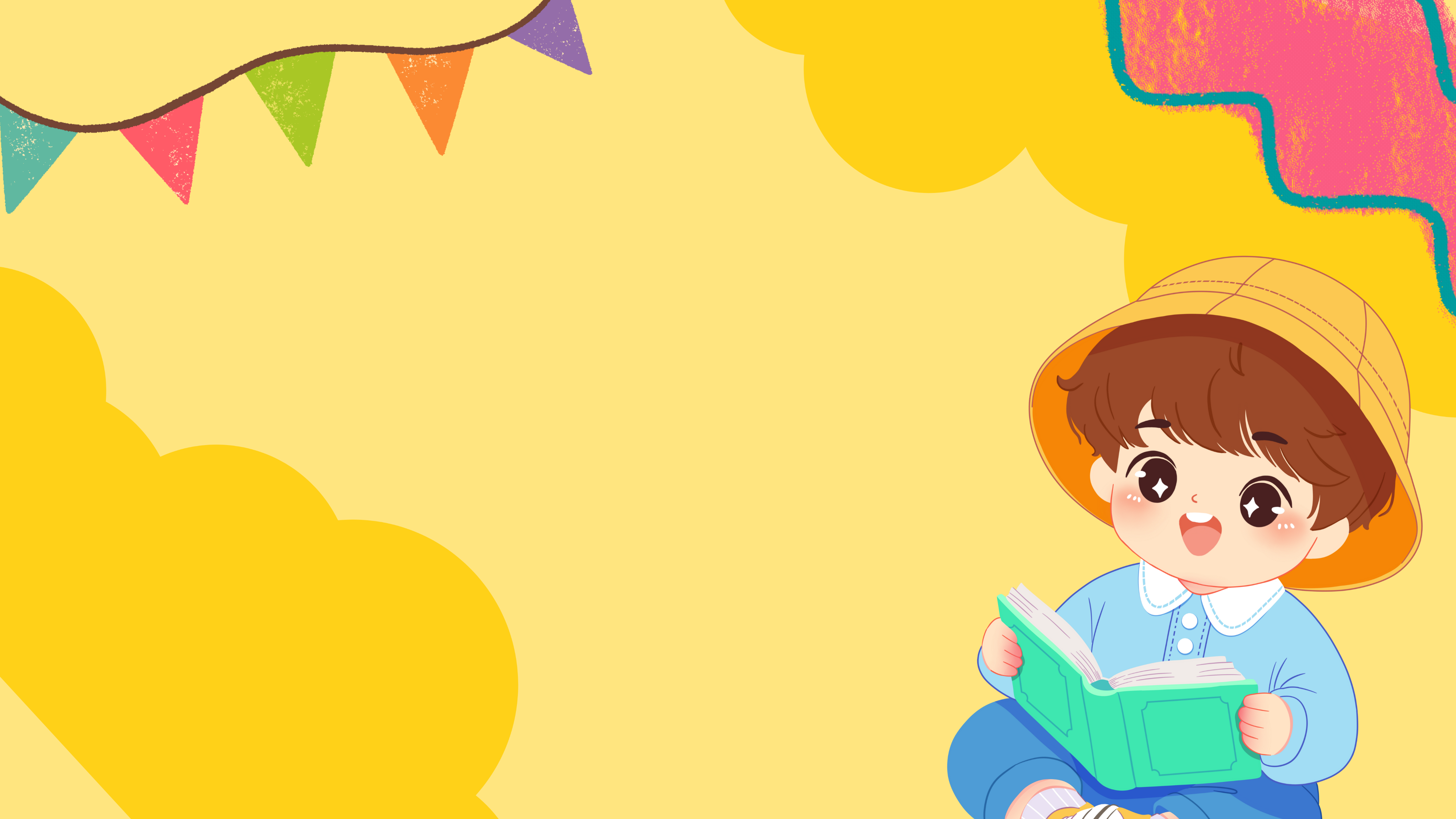 VD: Diện tích Thành phố Hồ Chí Minh (theo số liệu năm 2021) là khoảng 2 095,4 km2
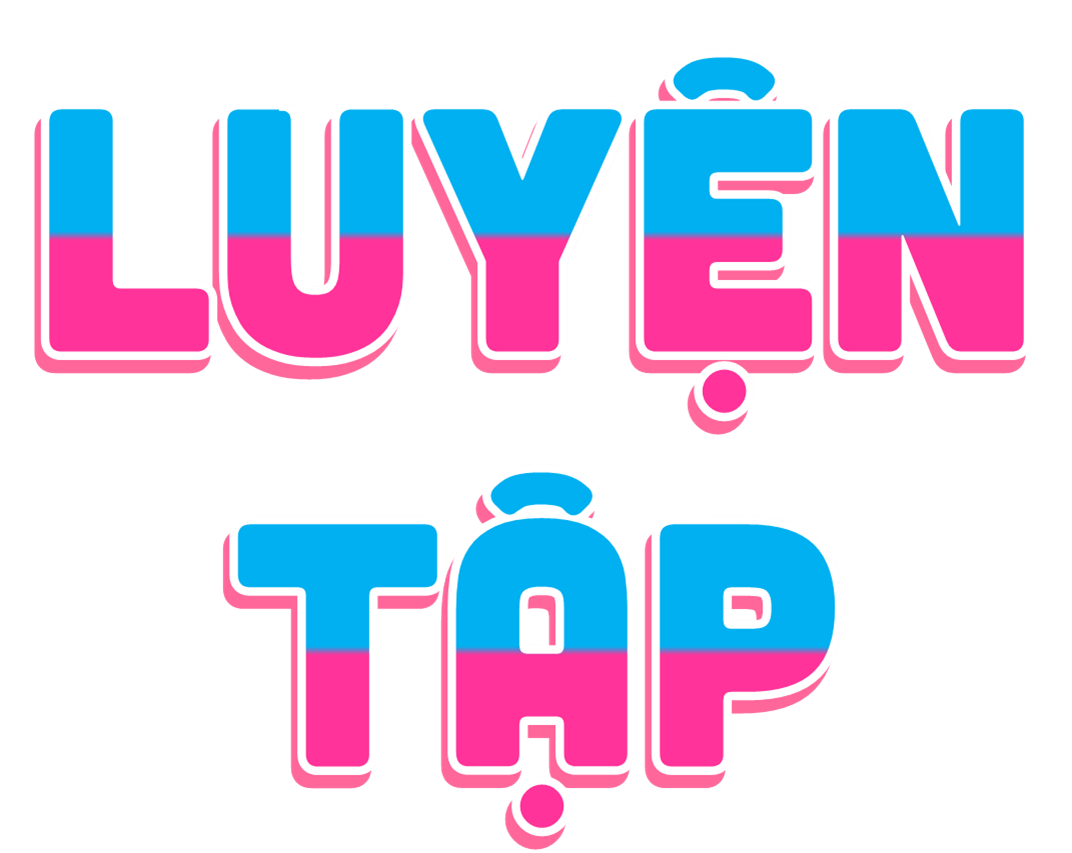 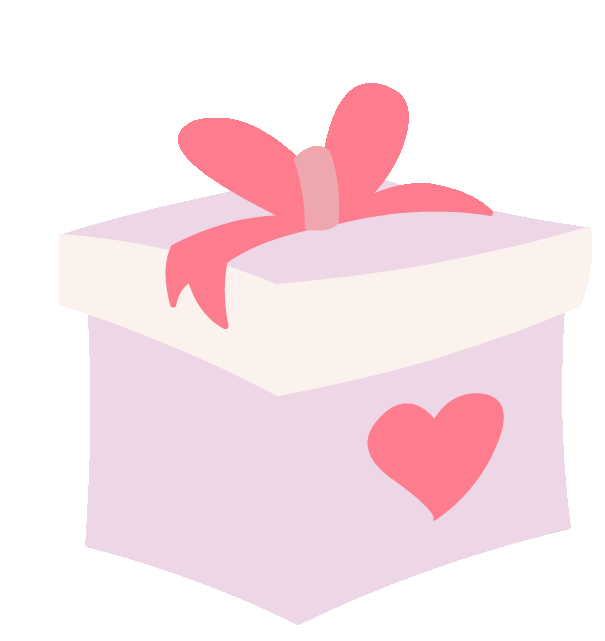 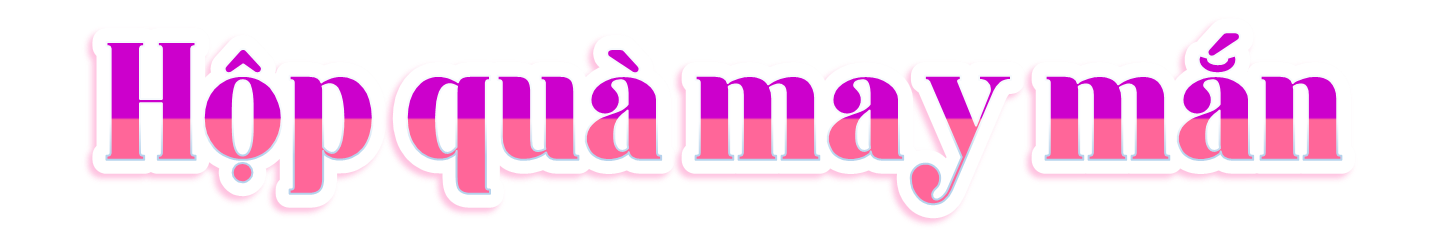 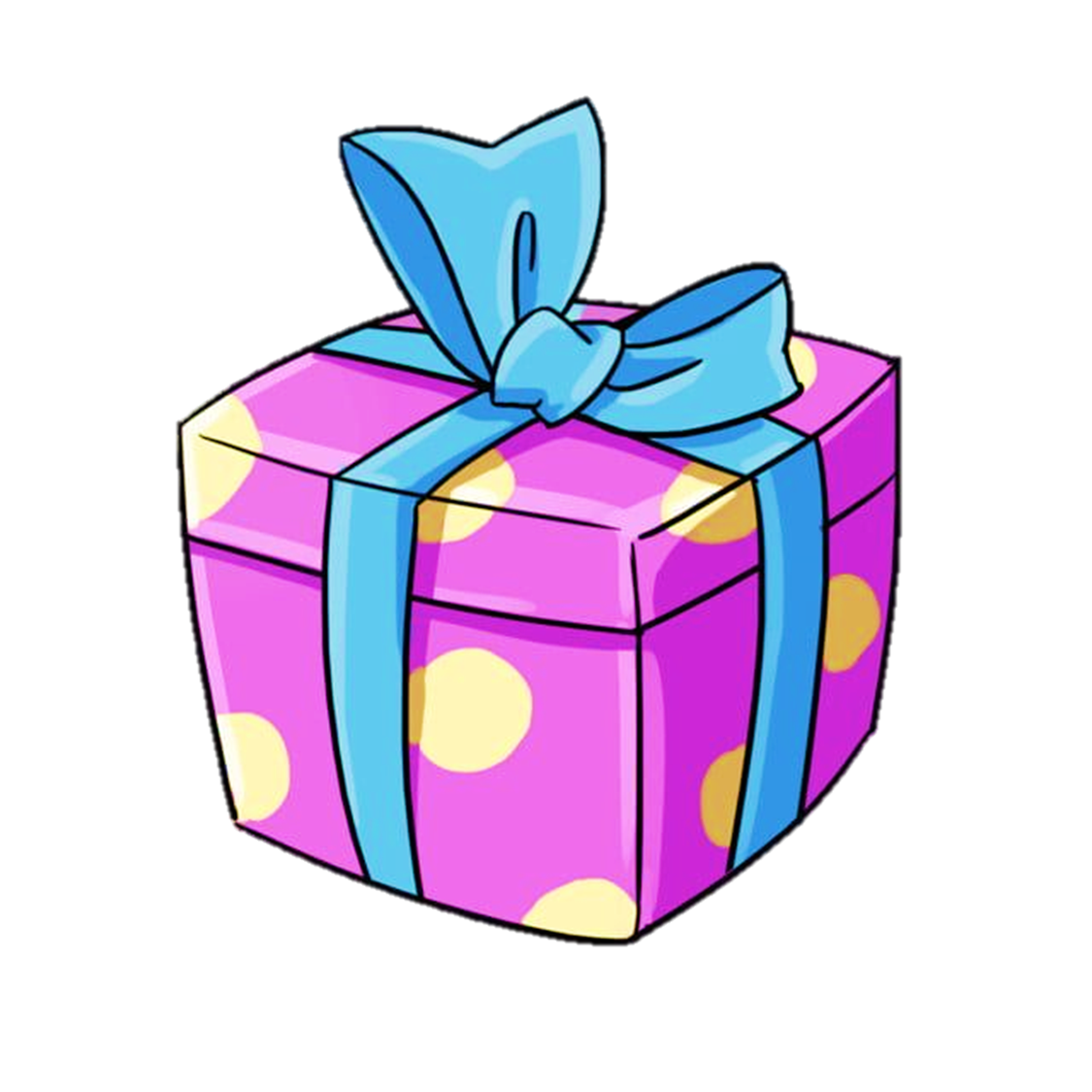 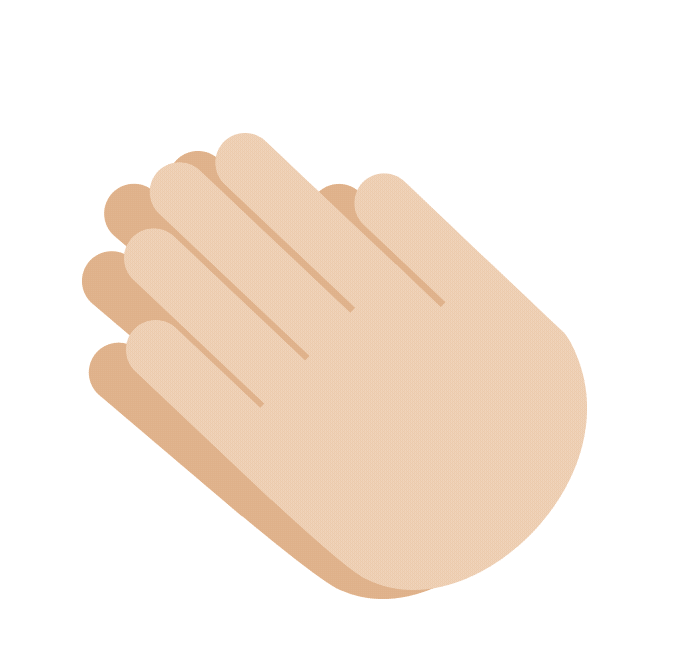 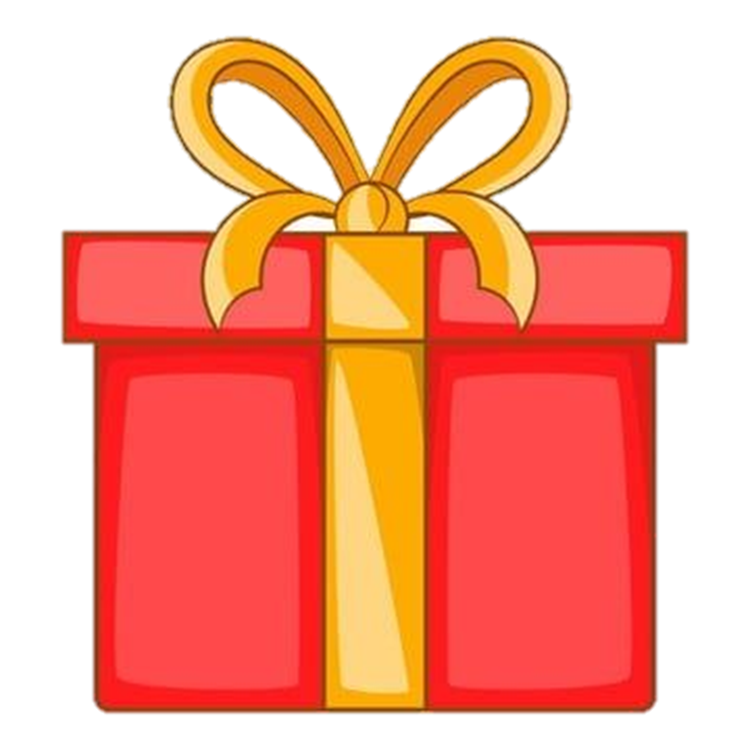 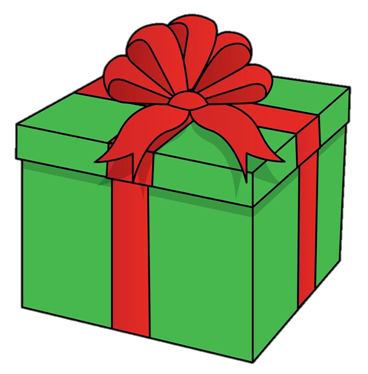 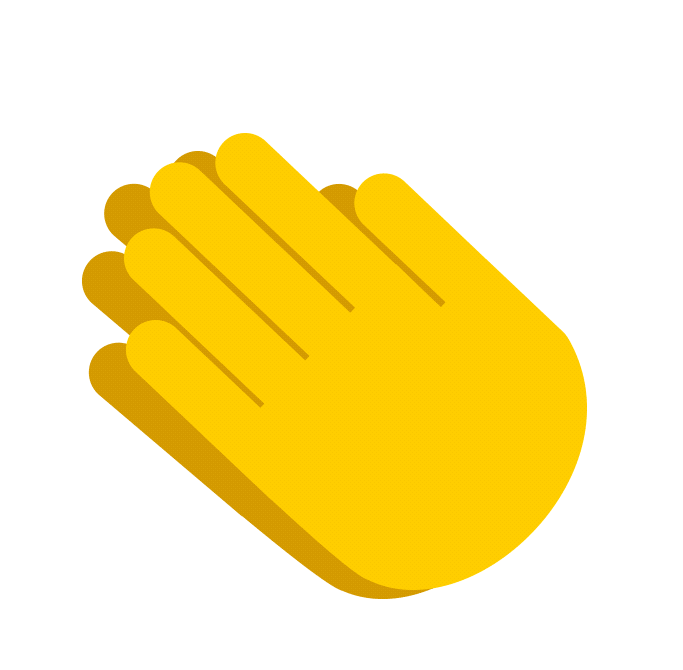 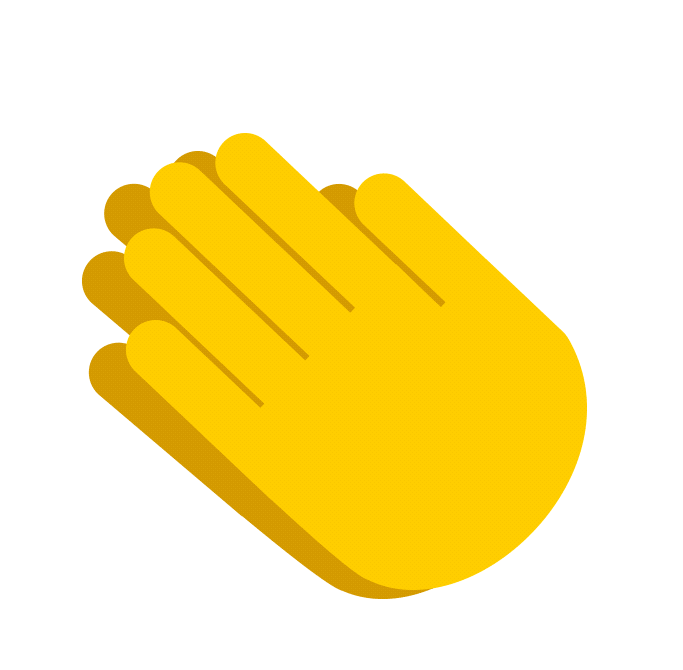 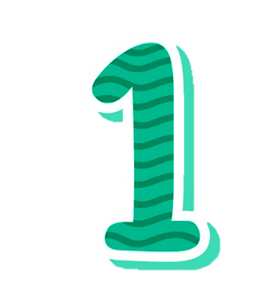 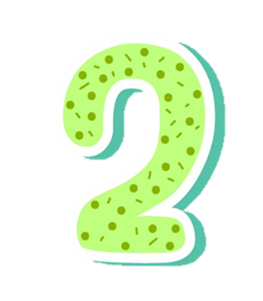 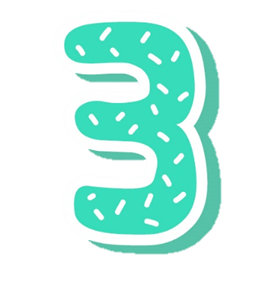 [Speaker Notes: Kick vào hộp quà để đến các bài tập
Kick vào các số để xuất hiện tiếng vỗ tay
Kick vào mũi tên để đến slide tiếp theo]
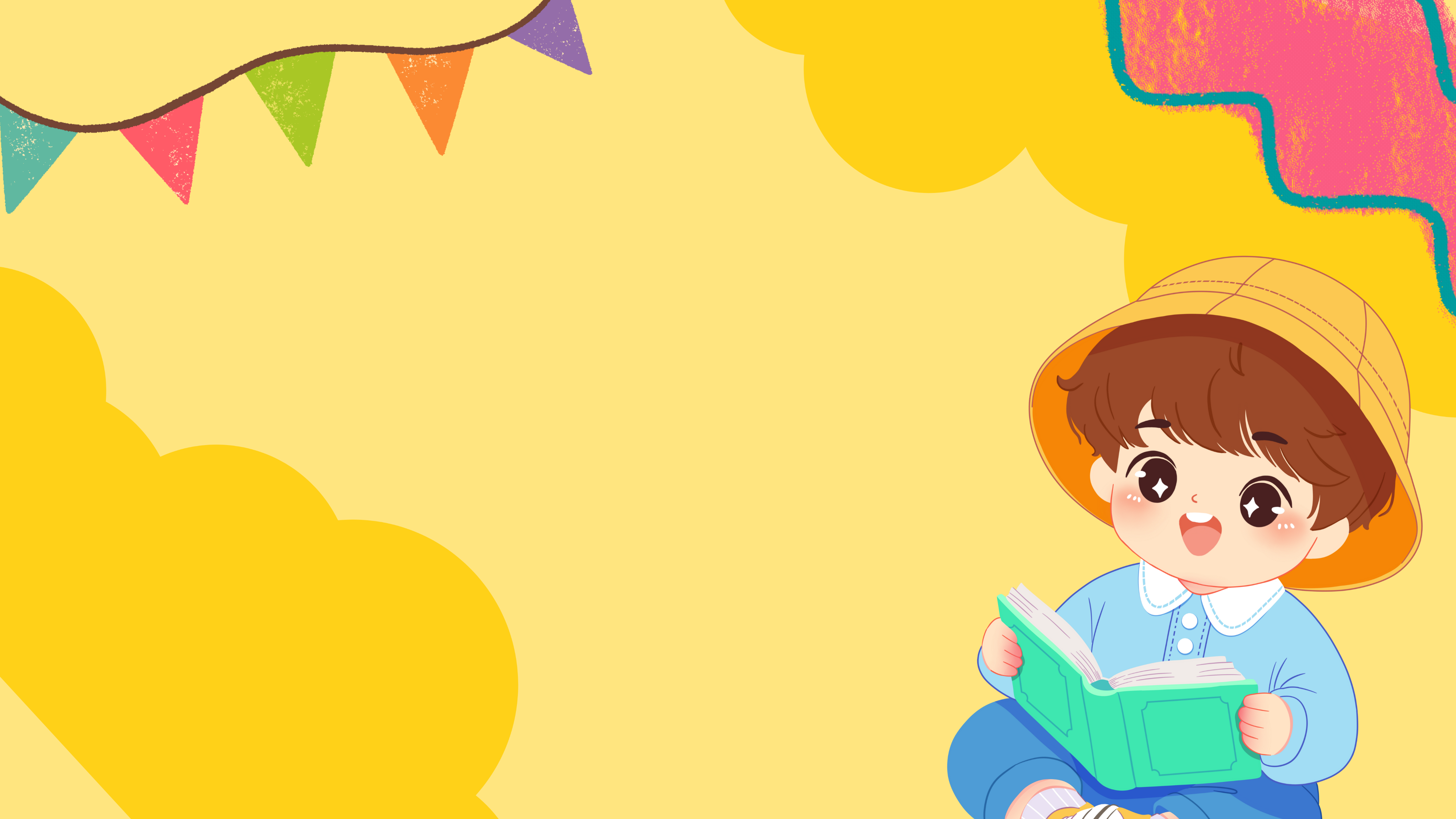 a) Đọc các số đo diện tích sau:
1
b) Viết các số đo diện tích sau:
– Mười nghìn chín trăm ba mươi ki-lô-mét vuông,
– Mười lăm phẩy hai mươi sáu ki-lô-mét vuông,
– Chín trăm bốn mươi mốt phẩy bảy ki-lô-mét vuông.
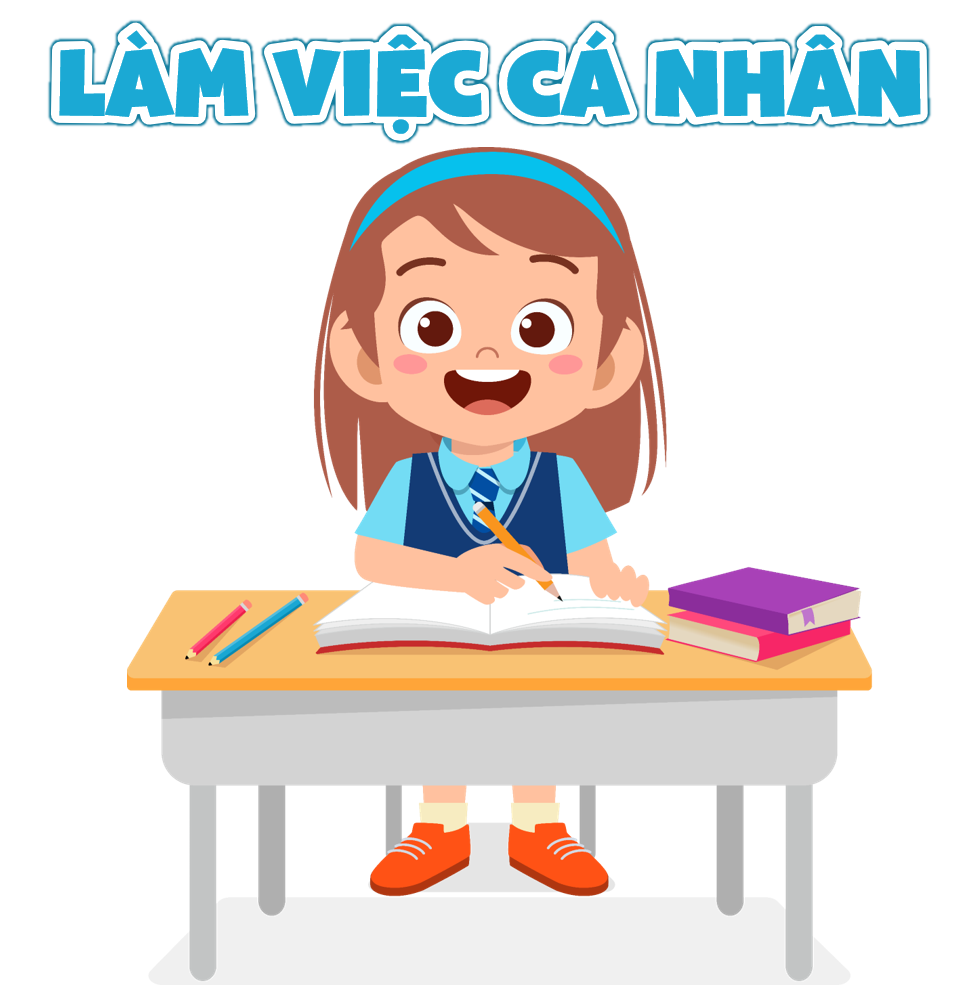 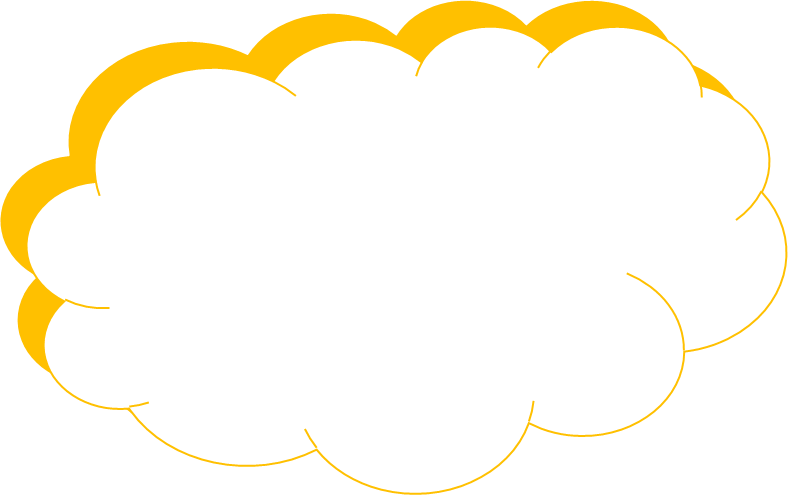 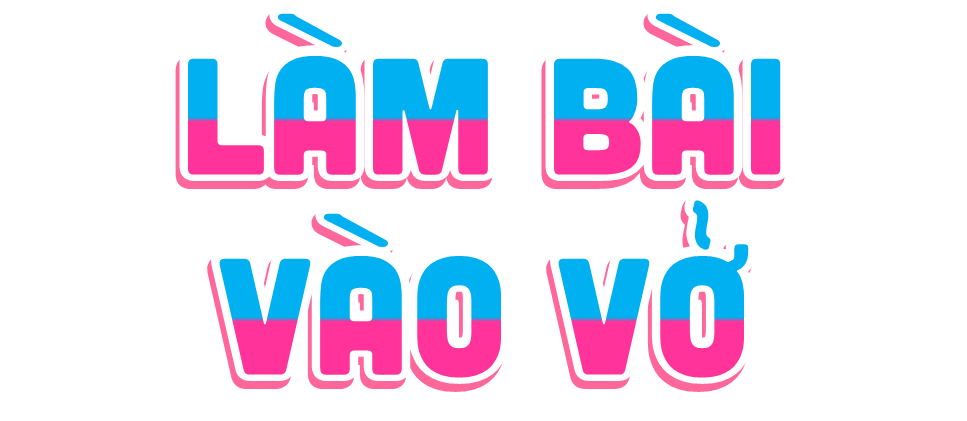 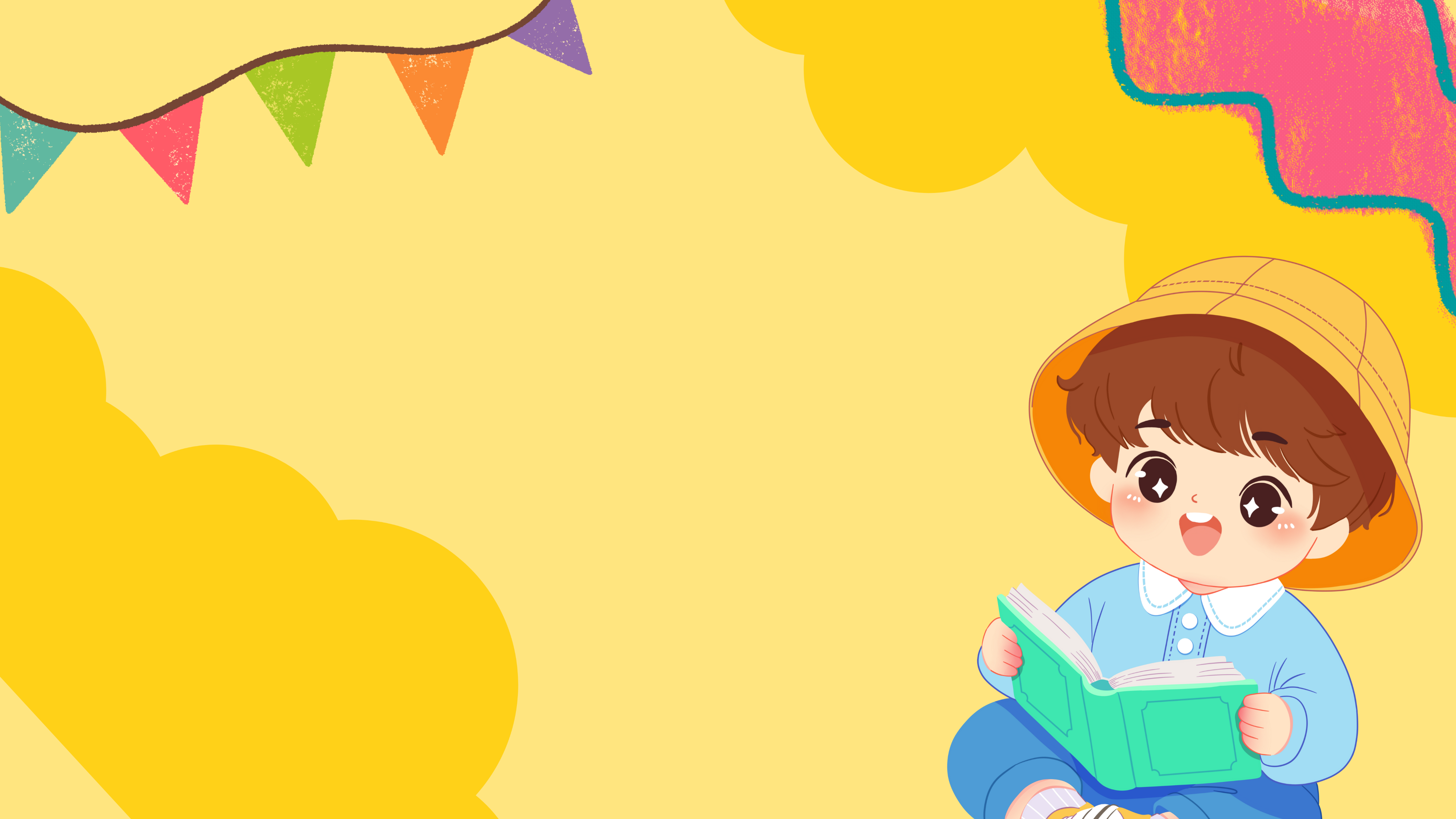 a) Đọc các số đo diện tích sau:
1
Đáp án:
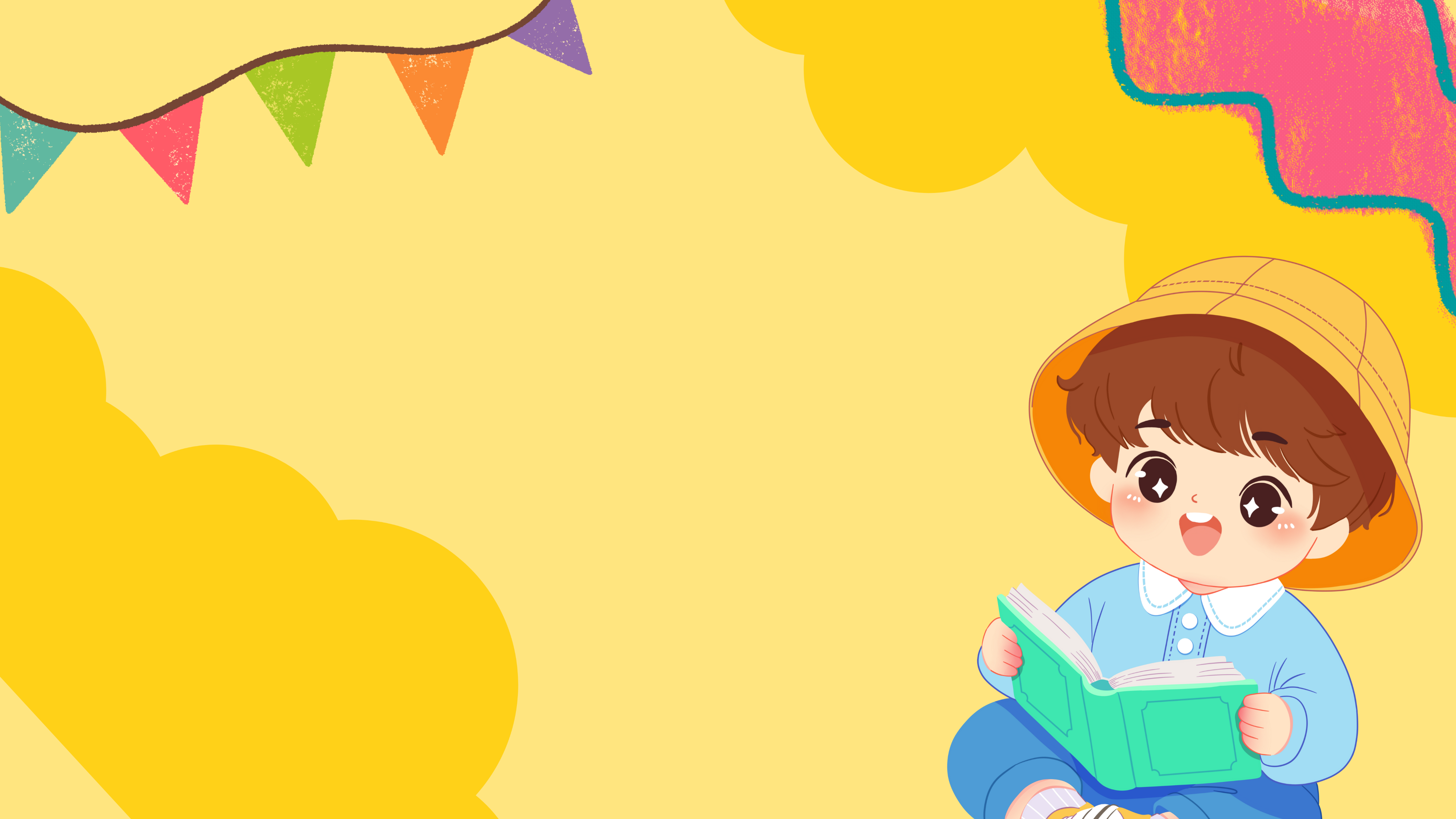 b)
1
Đáp án:
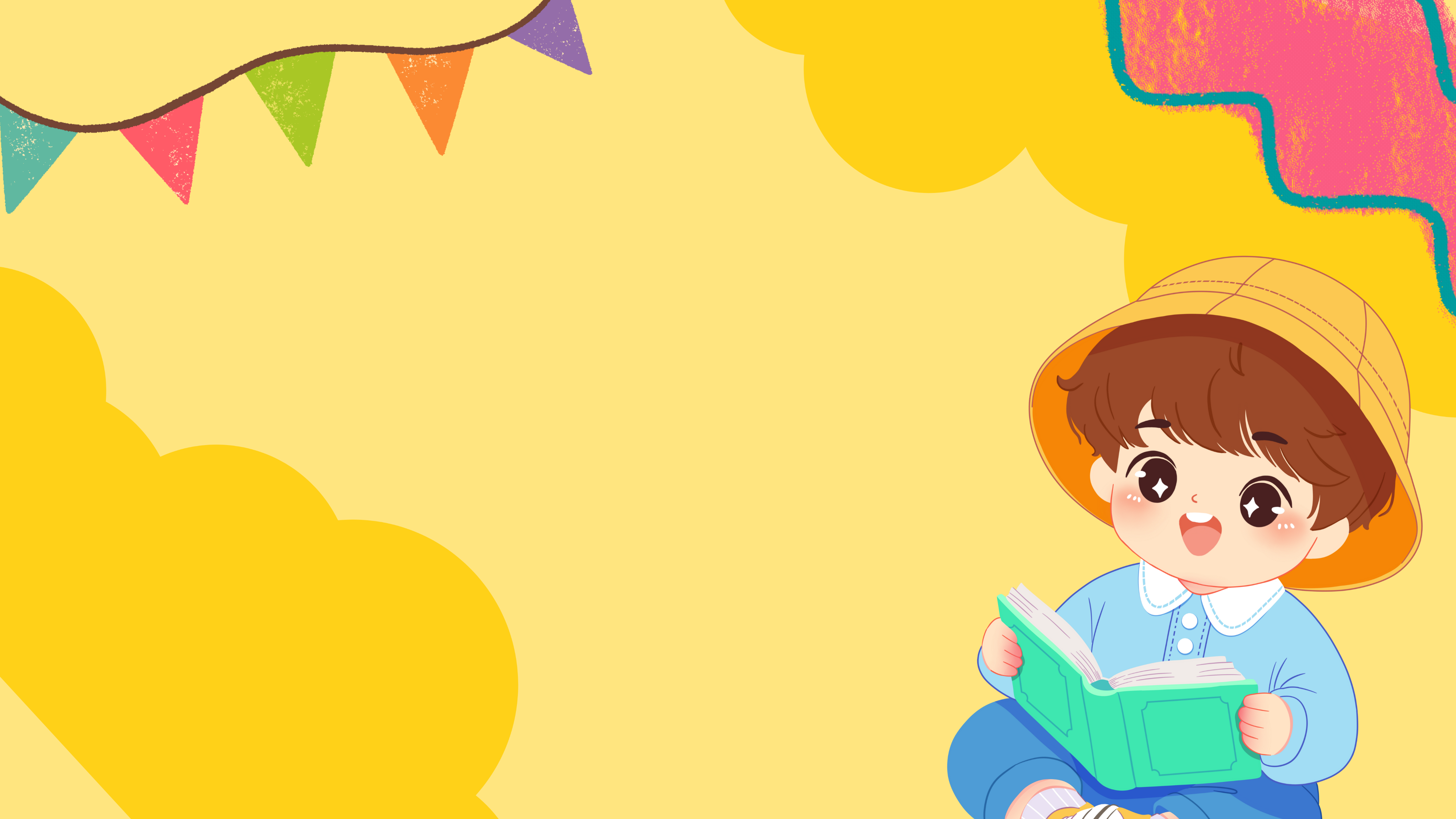 Số?
2
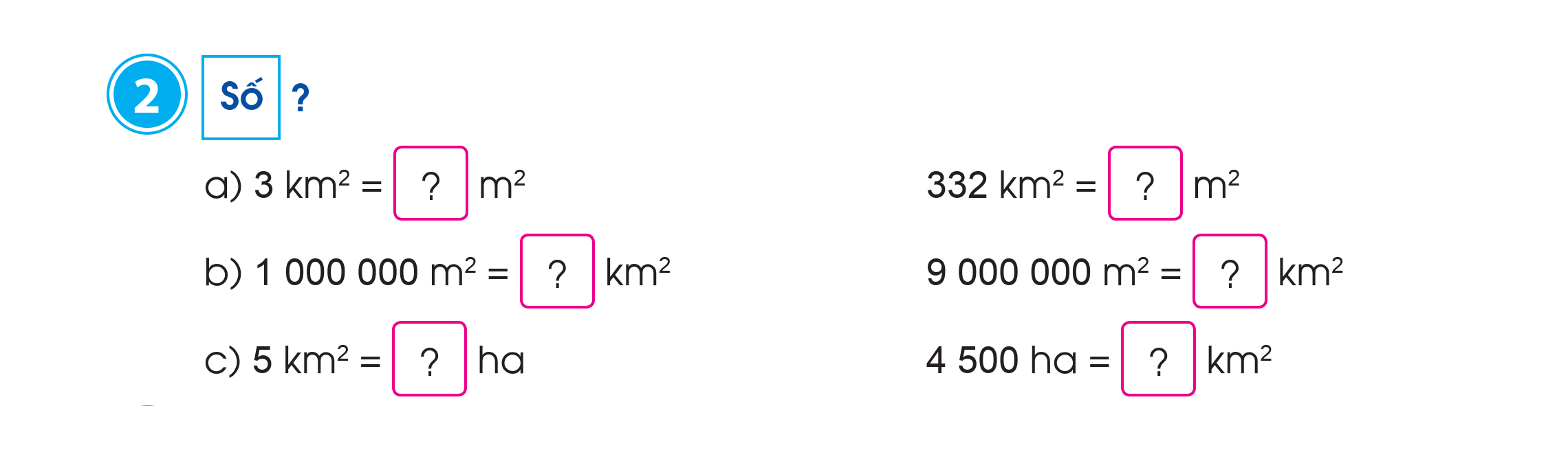 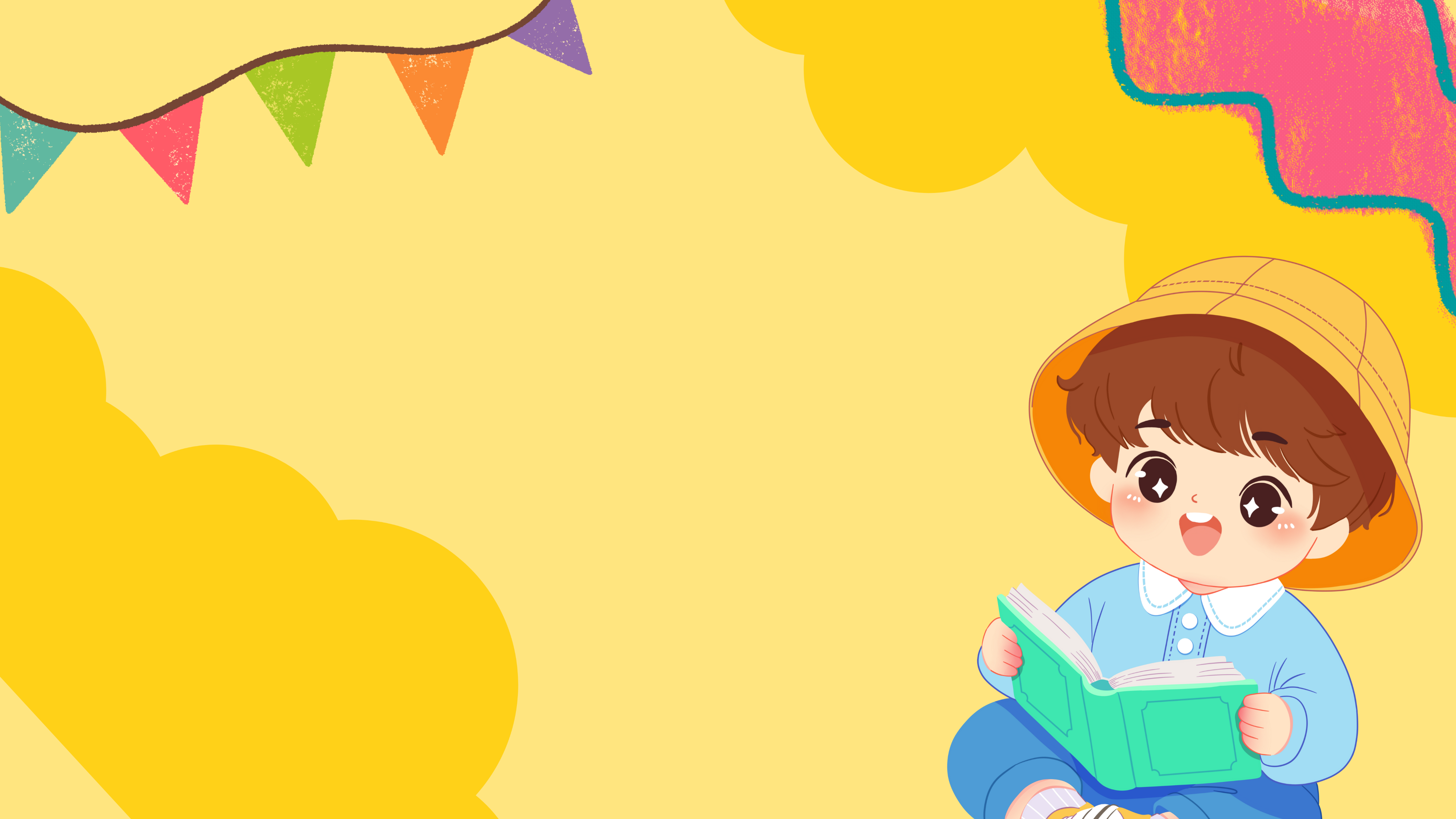 Đáp án:
2
332 km2 = 332 000 000 m2
9 000 000 m2 = 9 km2
4 500 ha = 45 km
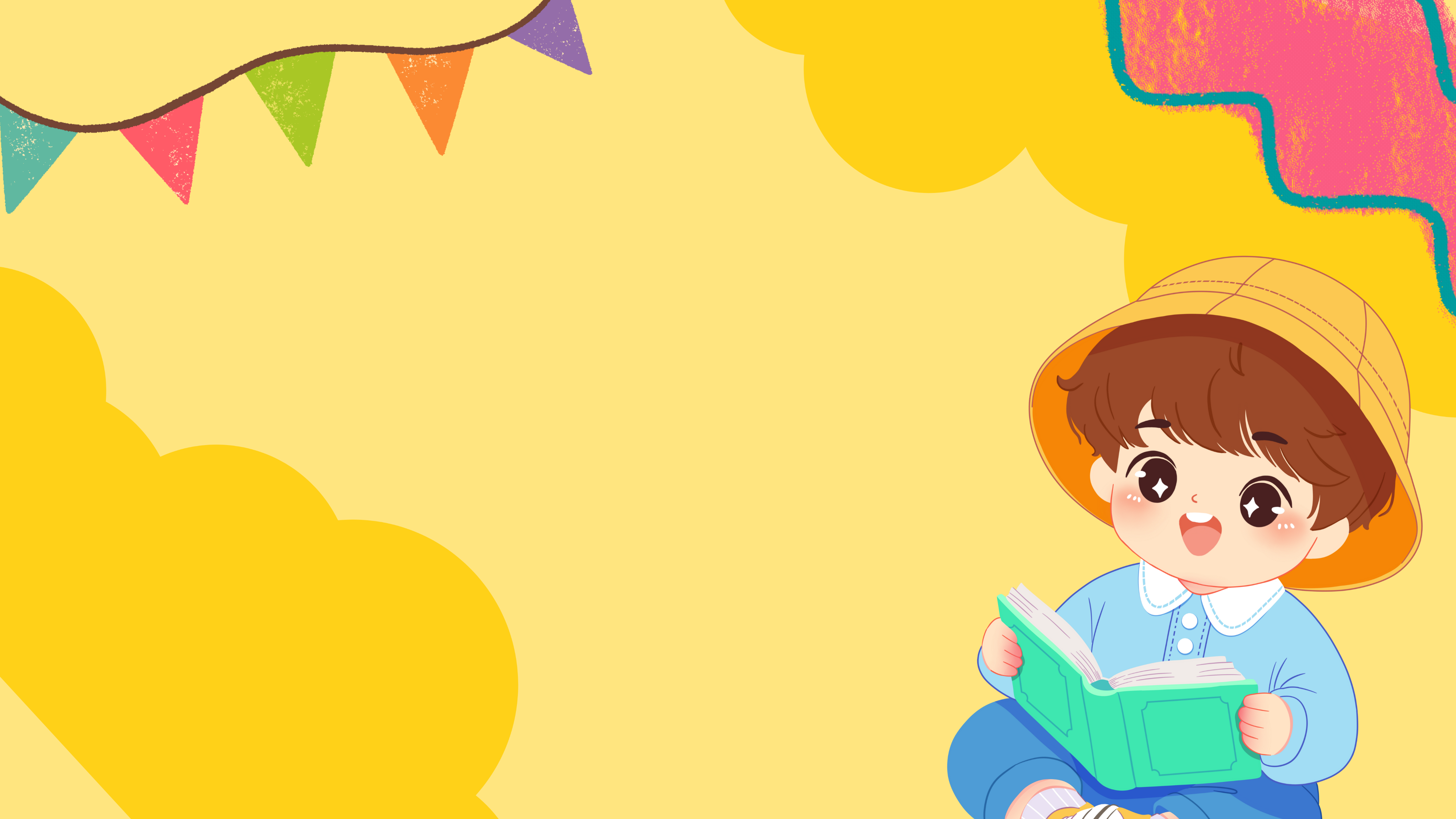 Bảng sau cho biết diện tích của ba thành phố (theo số liệu năm 2021):
3
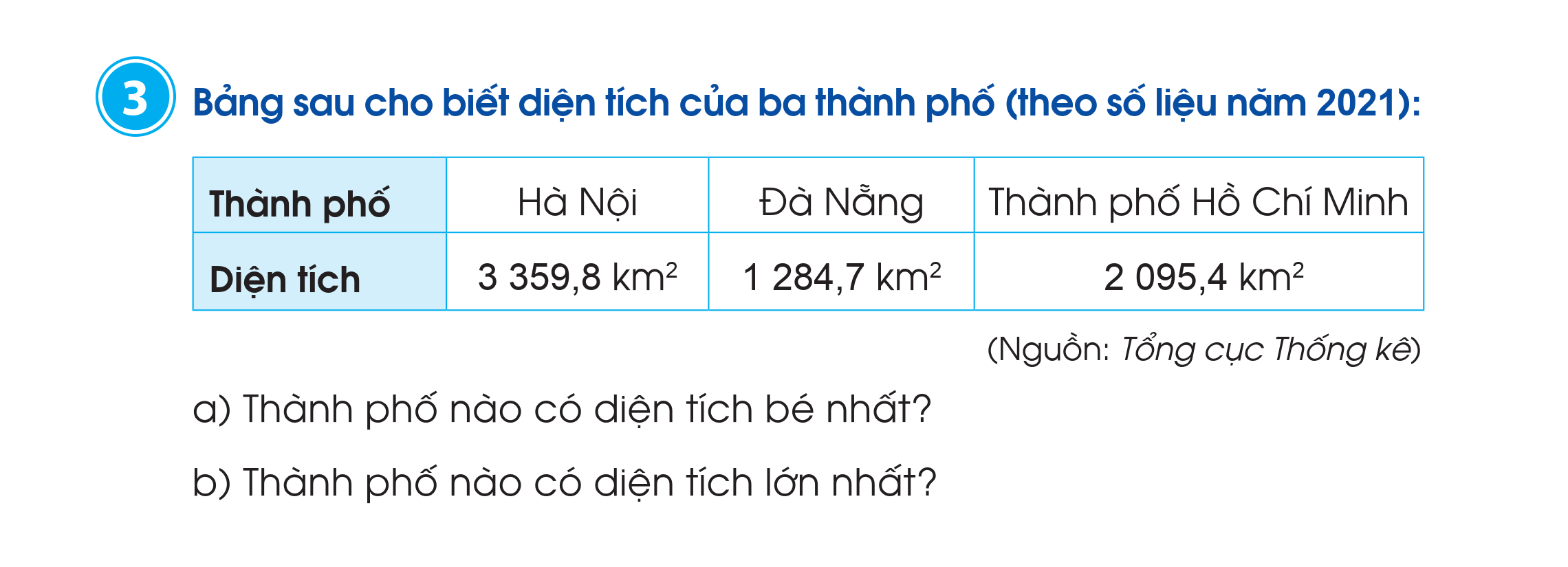 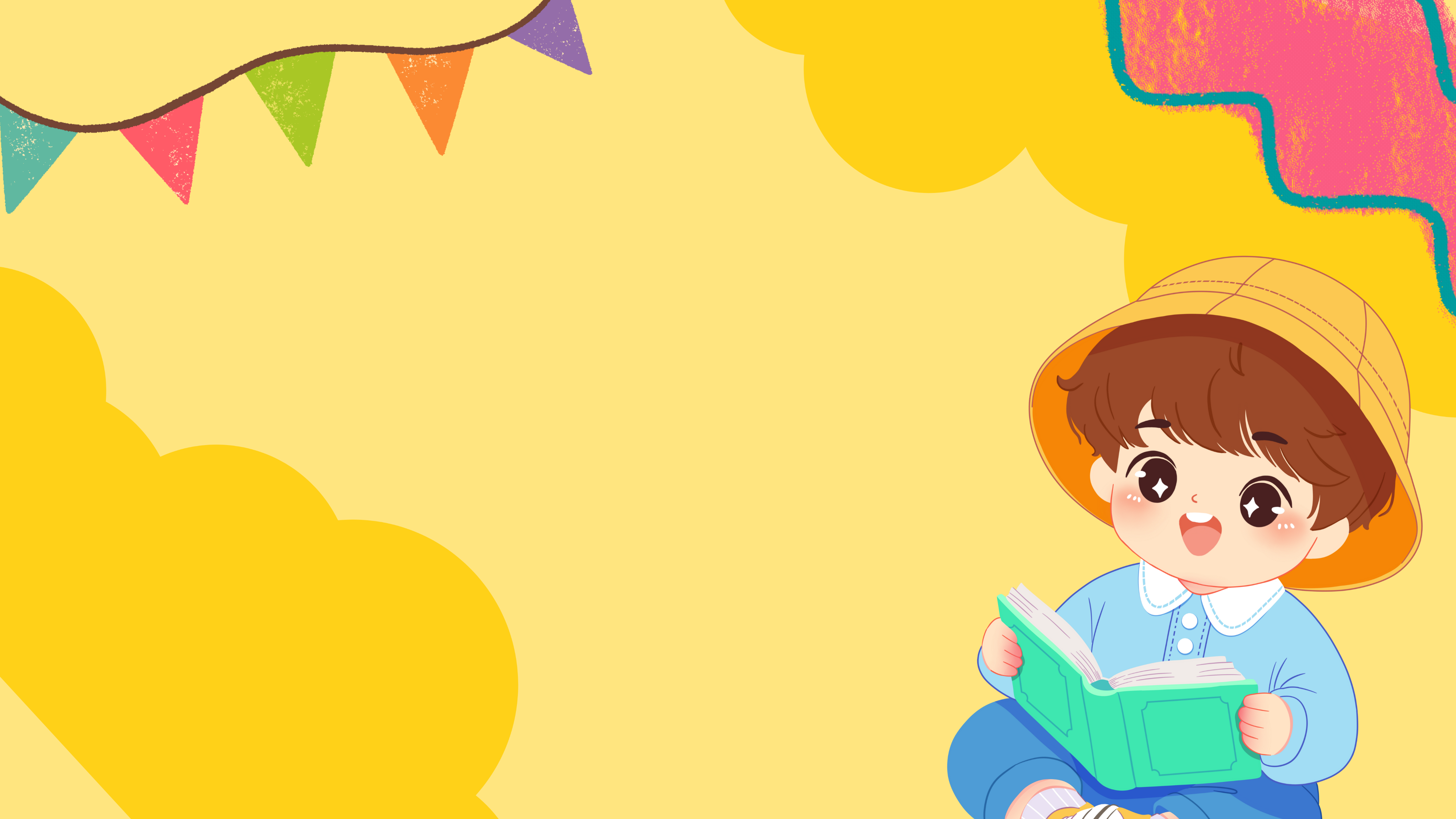 Đáp án:
3
So sánh: 1 284,7 km2 < 2 095,4 km2 < 3 359,8 km2
a) Thành phố có diện tích bé nhất là Đà Nẵng
b) Thành phố có diện tích lớn nhất là Hà Nội.
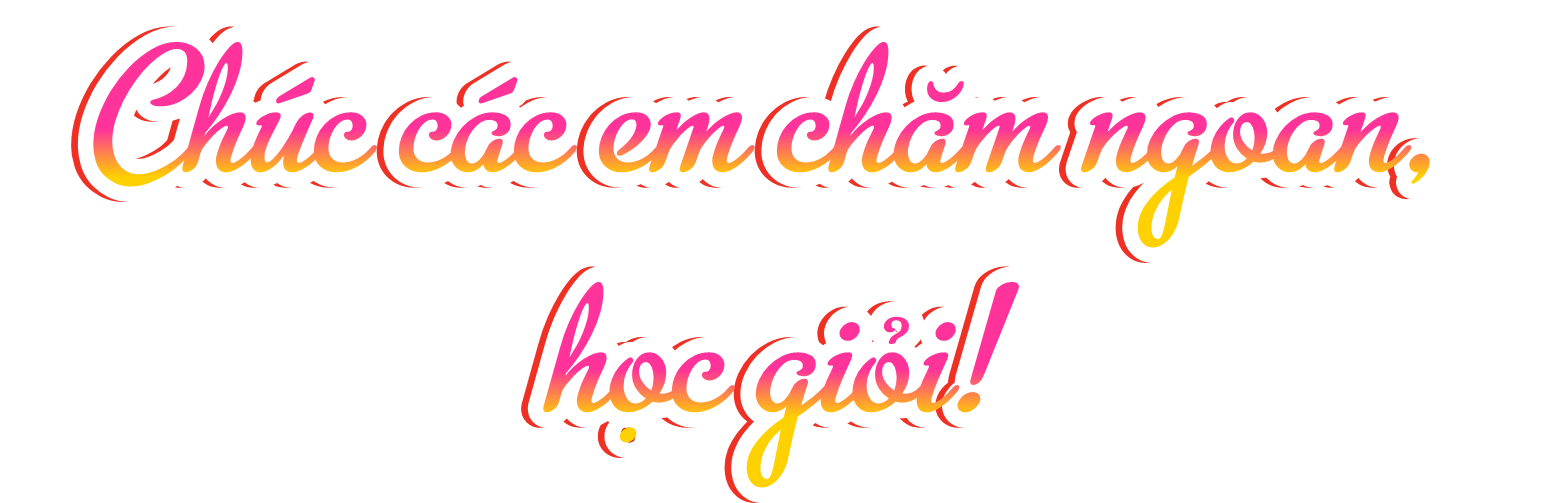